ProjectsAnticipationStaging ActionLCC 2730Prof. Schrank
Lecture Overview
Project Advice
Anticipation
each action is a micronarrative
Staging
of Character (Silhouette)
of Camera (Composition)
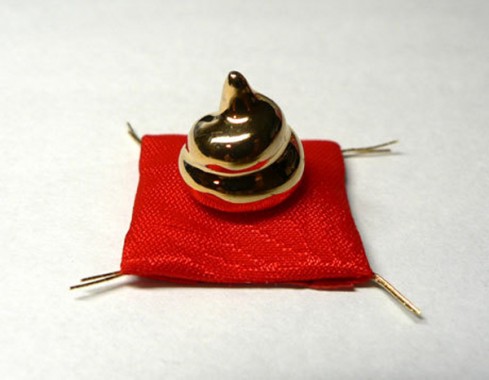 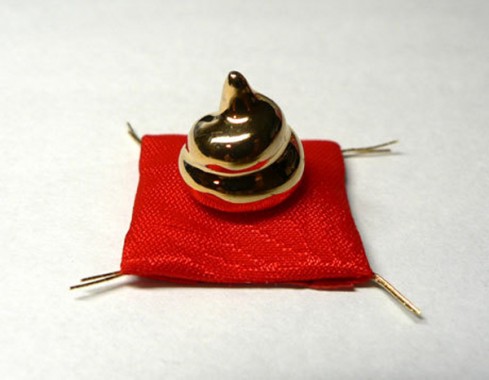 These wont cover up bad work, they’ll only make it worse:
Textures
Lighting
Cinematography
Long animations
These will not cover up crap. They will only make it worse.
Nail the Basic Principles First
Textures
Lighting
Cinematography
Length of animation
Nail the Basic Principles First
Nail the Basic Principles First
Build a Strong Foundation First:
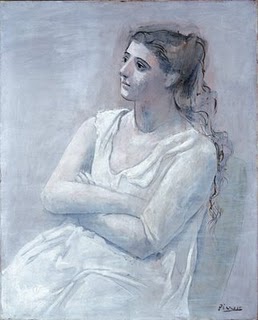 Then elaborate and innovate:
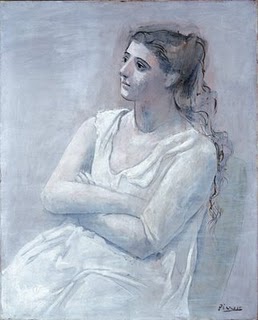 Nail the Basics in your Projects:
Squash and Stretch
Use it!
Nail the Basics in your Projects:
Squash and Stretch
Use it!
Arcs
Triple check your spacing, then check it again
Nail the Basics in your Projects:
Squash and Stretch
Use it!
Arcs
Triple check your spacing, then check it again
Flow
Believable pace of movement
Ease in and out of apex
Nail the Basics in your Projects:
Squash and Stretch
Use it!
Arcs
Triple check your spacing, then check it again
Flow
Believable pace of movement
Ease in and out of apex
Cohesion
“Tell the story” every way possible
Lecture Overview
Project Advice
Anticipation
each action is a micronarrative
Staging
of Character (Silhouette)
of Camera (Composition)
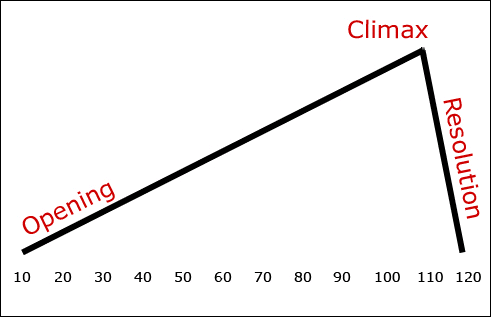 narrative
structure
(plot)
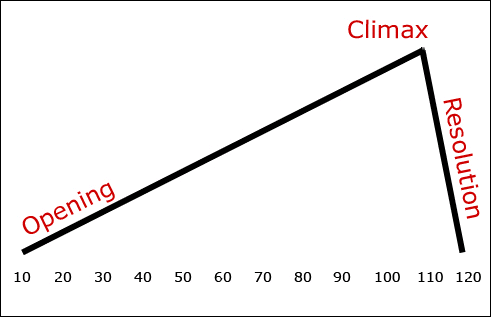 narrative
structure
(plot)
micronarrative
structure
(mini-plot)
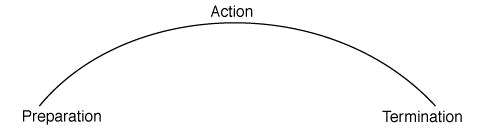 An action is a micronarrative:
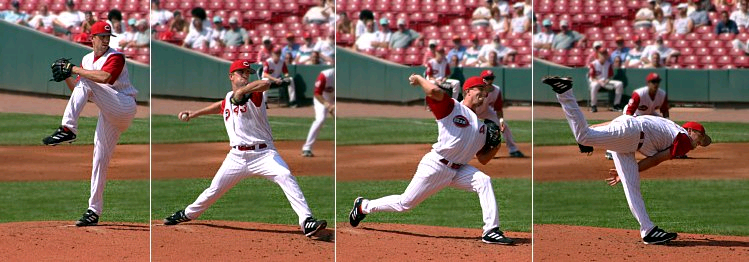 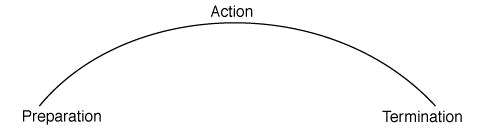 An action is a micronarrative:
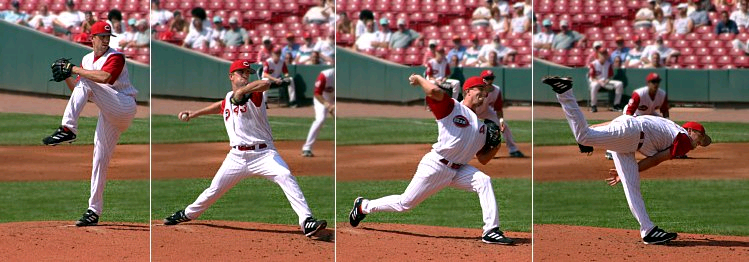 Anticipate the Action
Do the Action
Show we’ve done it
(let it hang a second)
Each action is a micronarrative:
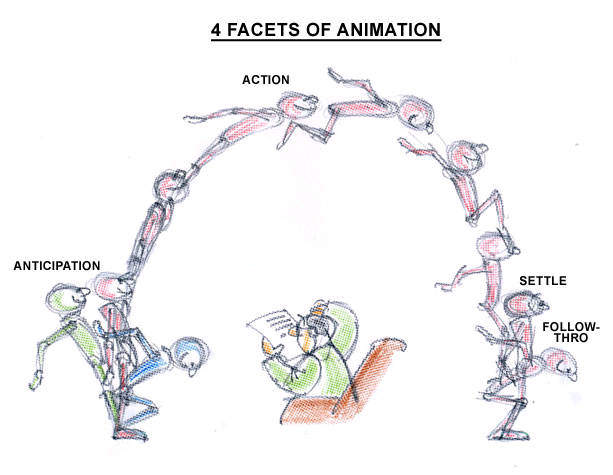 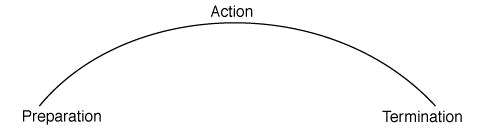 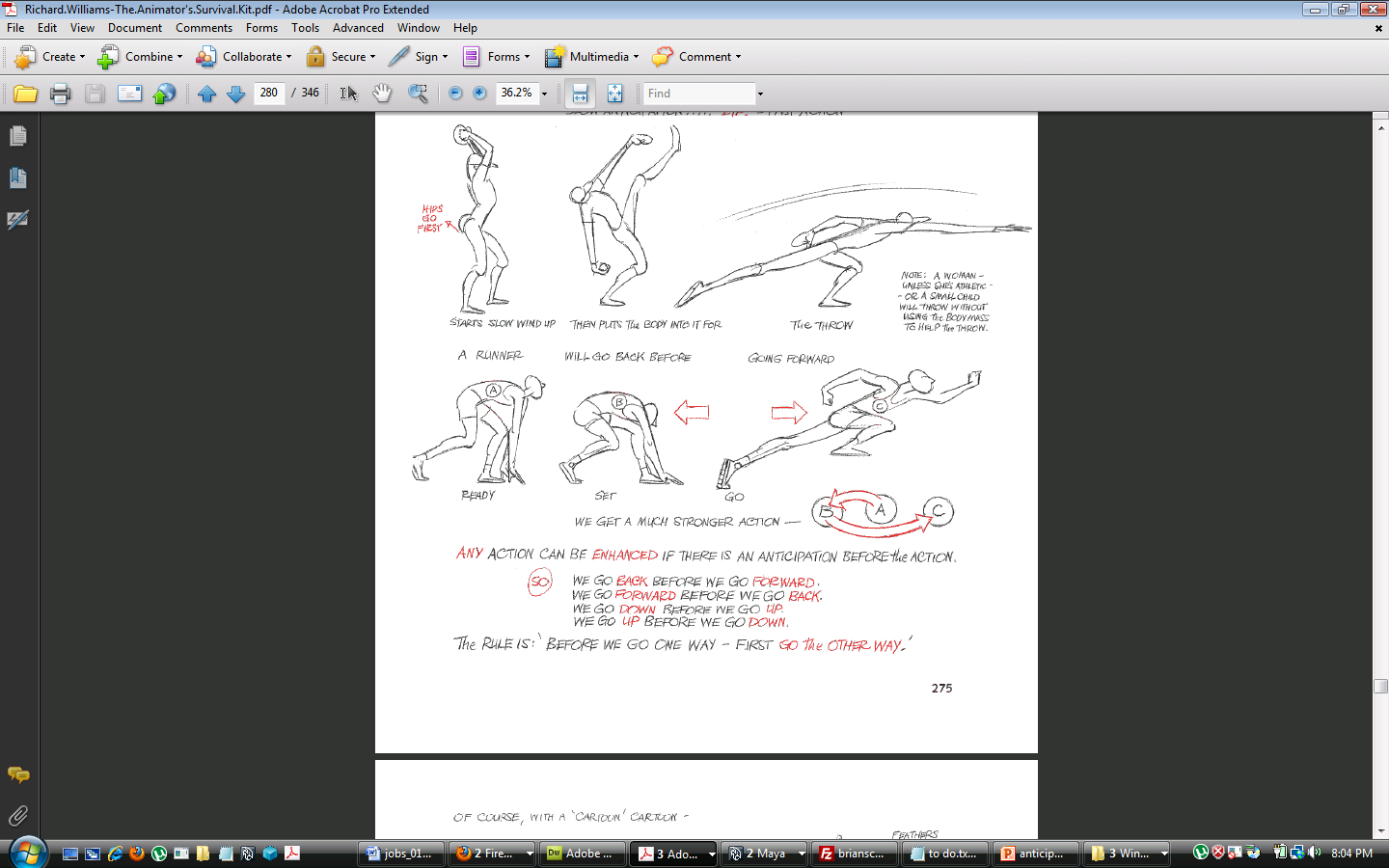 Anticipation:
Prepares viewer for what’s about to happen
Stages the following action
Strengthens that action through contrast
Adds physical believability
proprioception / visual impact
Degrees of Anticipation
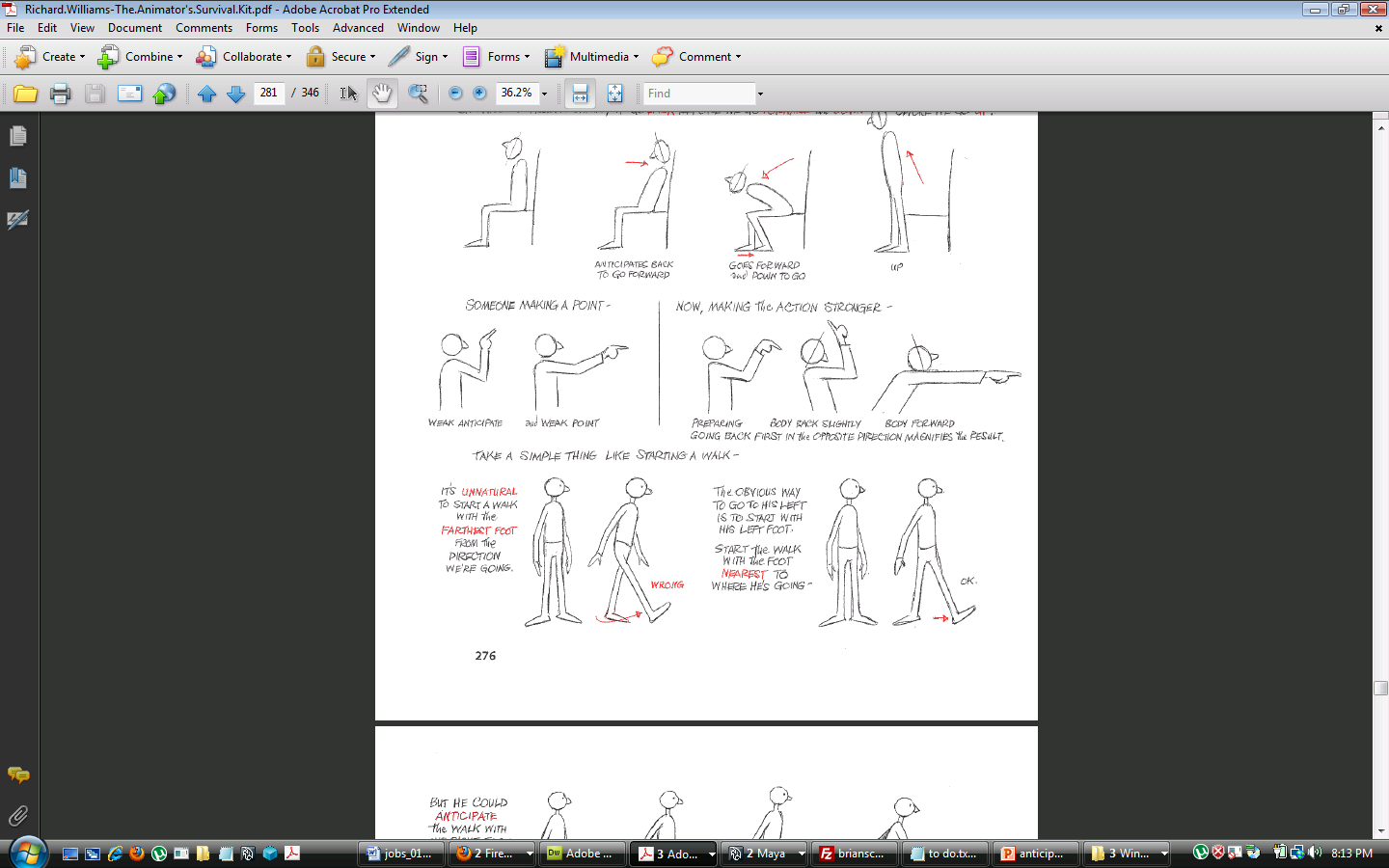 How would you…add a little anticipation here?
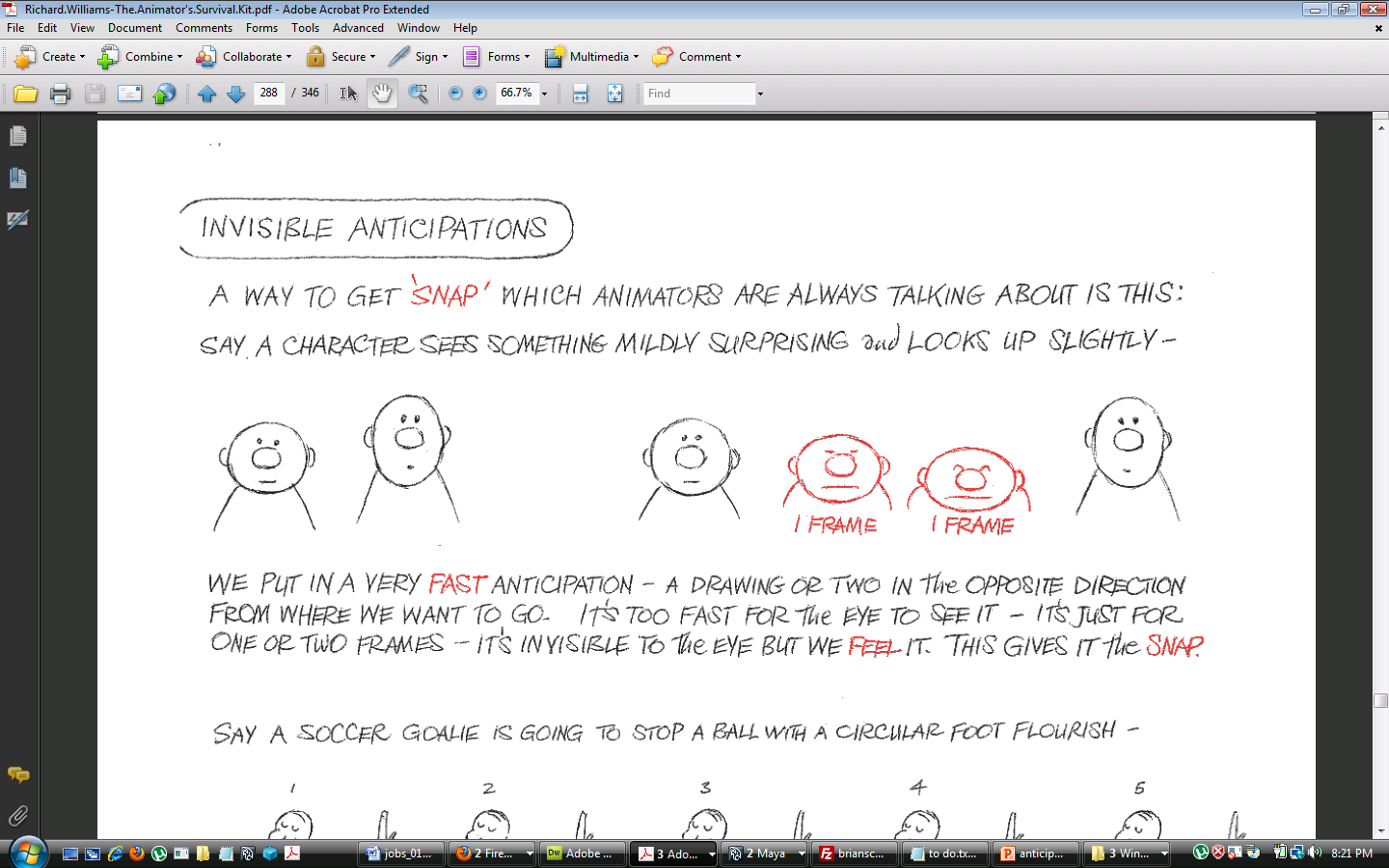 How would you…add a little anticipation here?
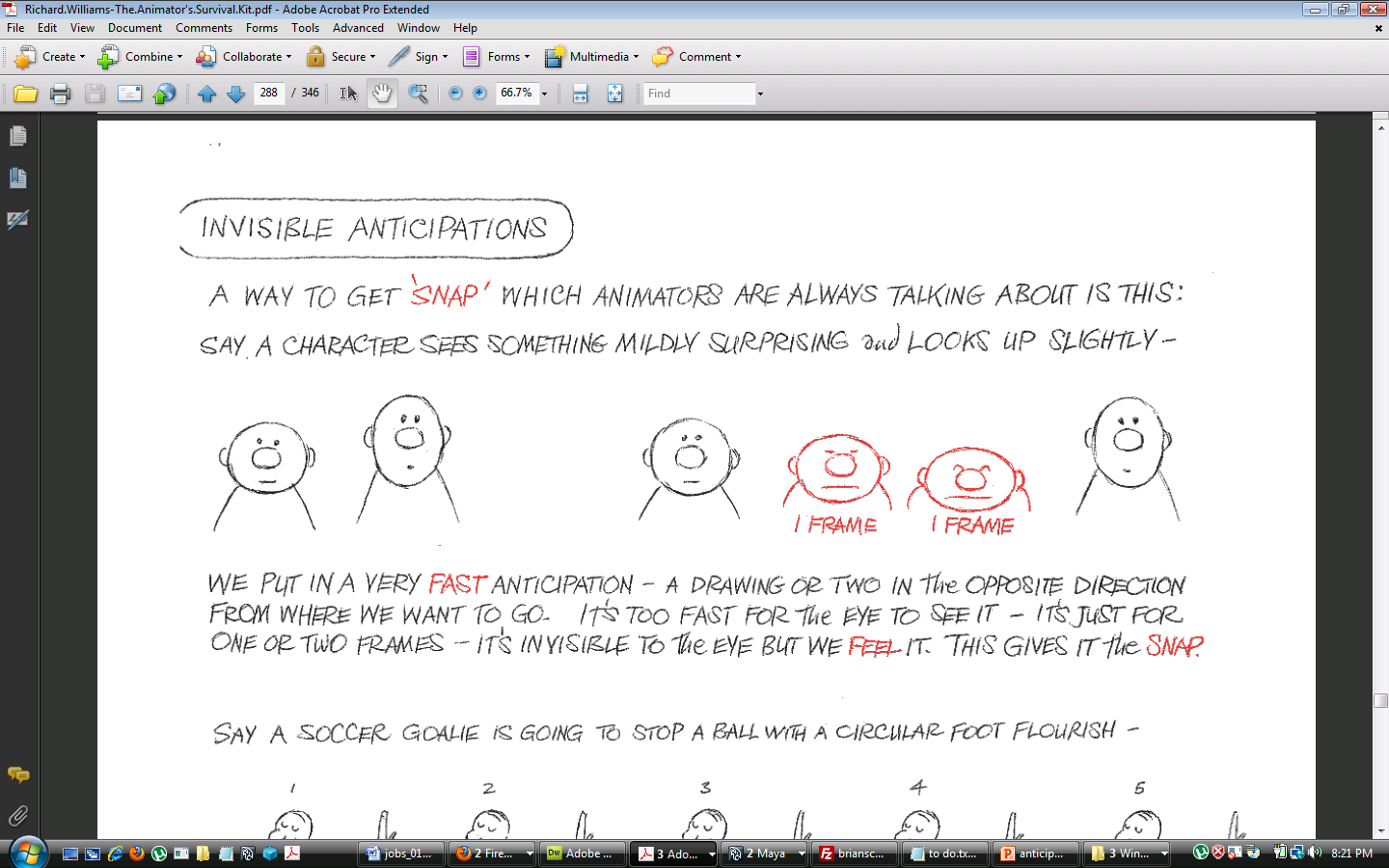 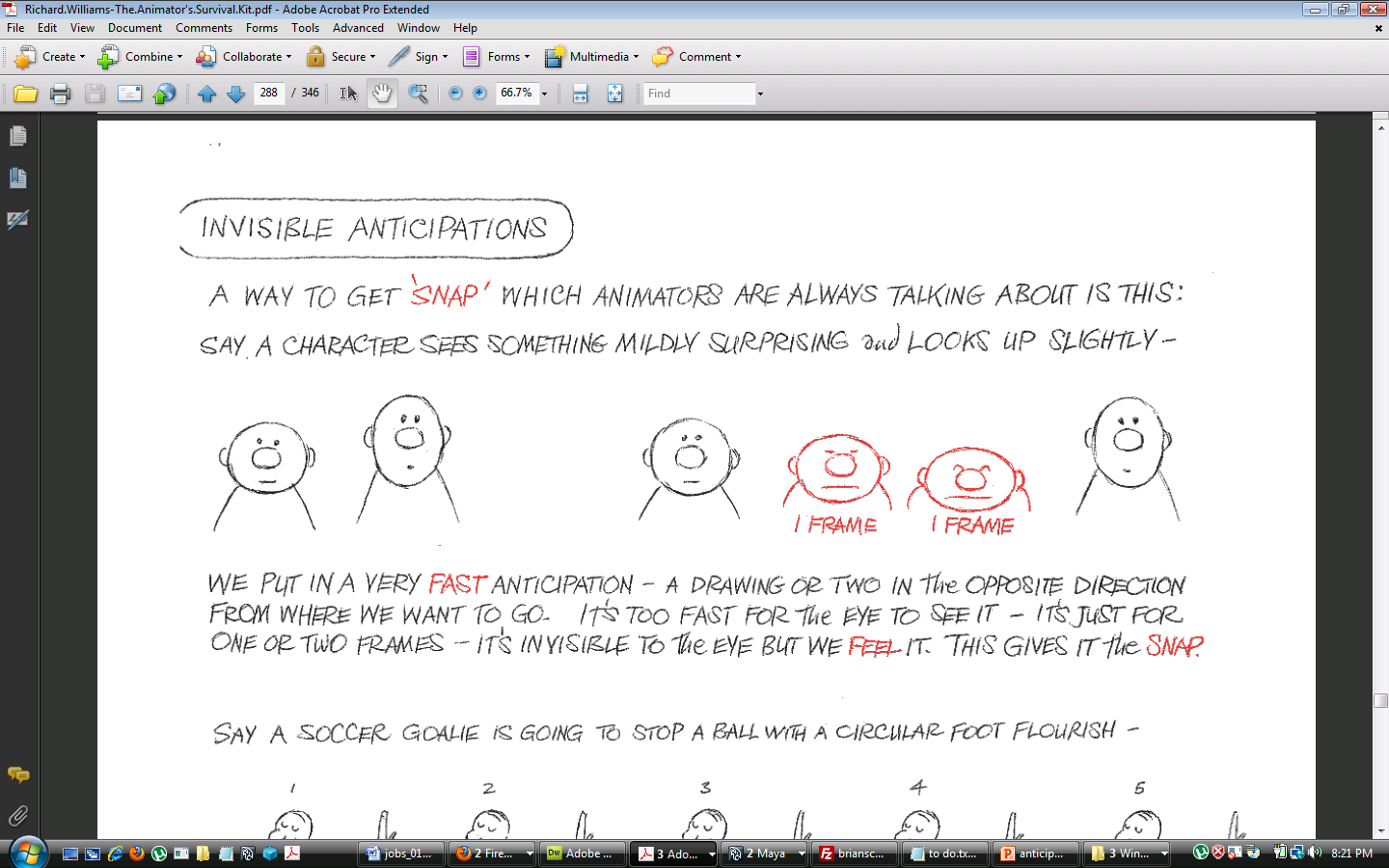 Anticipation Brainstorm…
Water balloon
Squash before jumping off
Stretch (in fear) before other ball lands on it
Roll back before shoving other ball
Bowling ball
Roll back before falling off
Roll back before shoving other ball
Anticipation Brainstorm…
Water balloon
Squash before jumping off
Stretch (in fear) before other ball lands on it
Roll back before shoving other ball
Bowling ball
Roll back before falling off
Roll back before shoving other ball
Spin in place before jumping (squealing tires)
Lecture Overview
Project Advice
Anticipation
each action is a micronarrative
Staging
of Character (Silhouette)
of Camera (Composition)
Clear Silhouettes
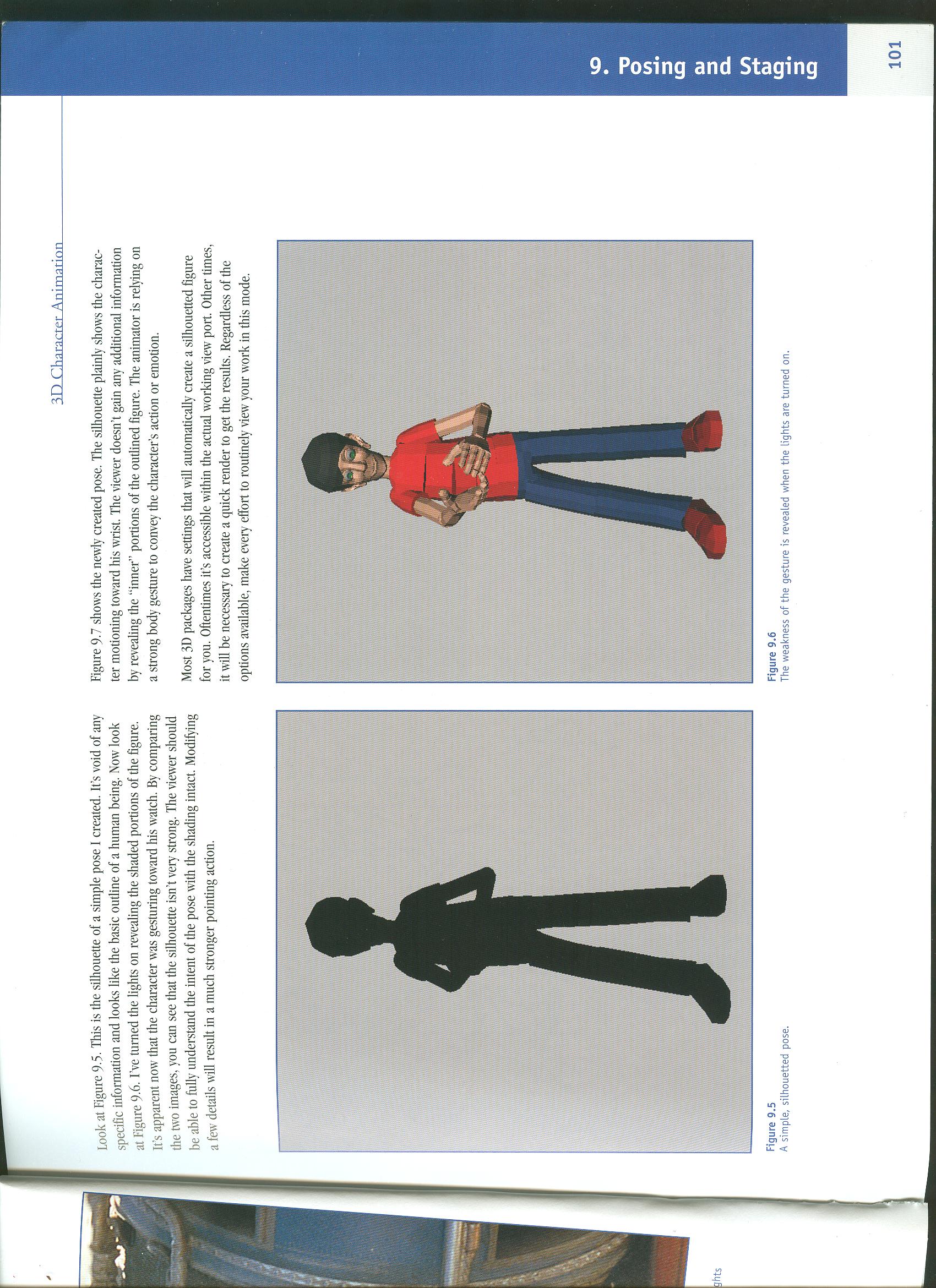 Clear Silhouettes
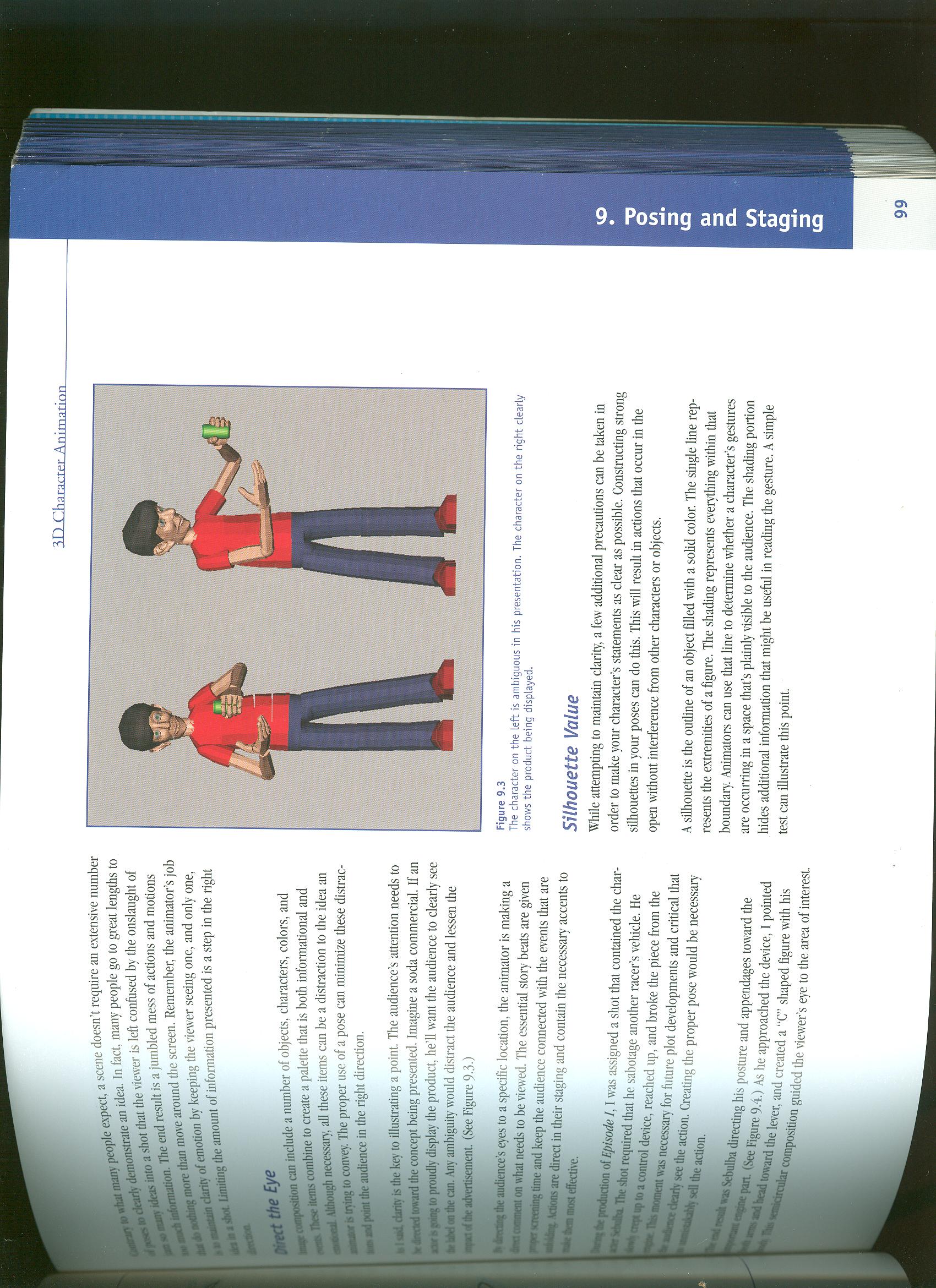 Clear Silhouettes
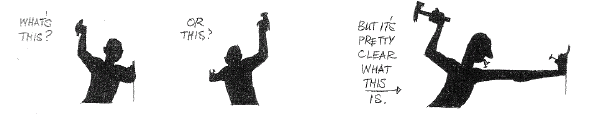 Clear Silhouettes
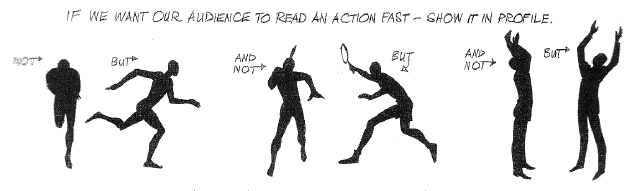 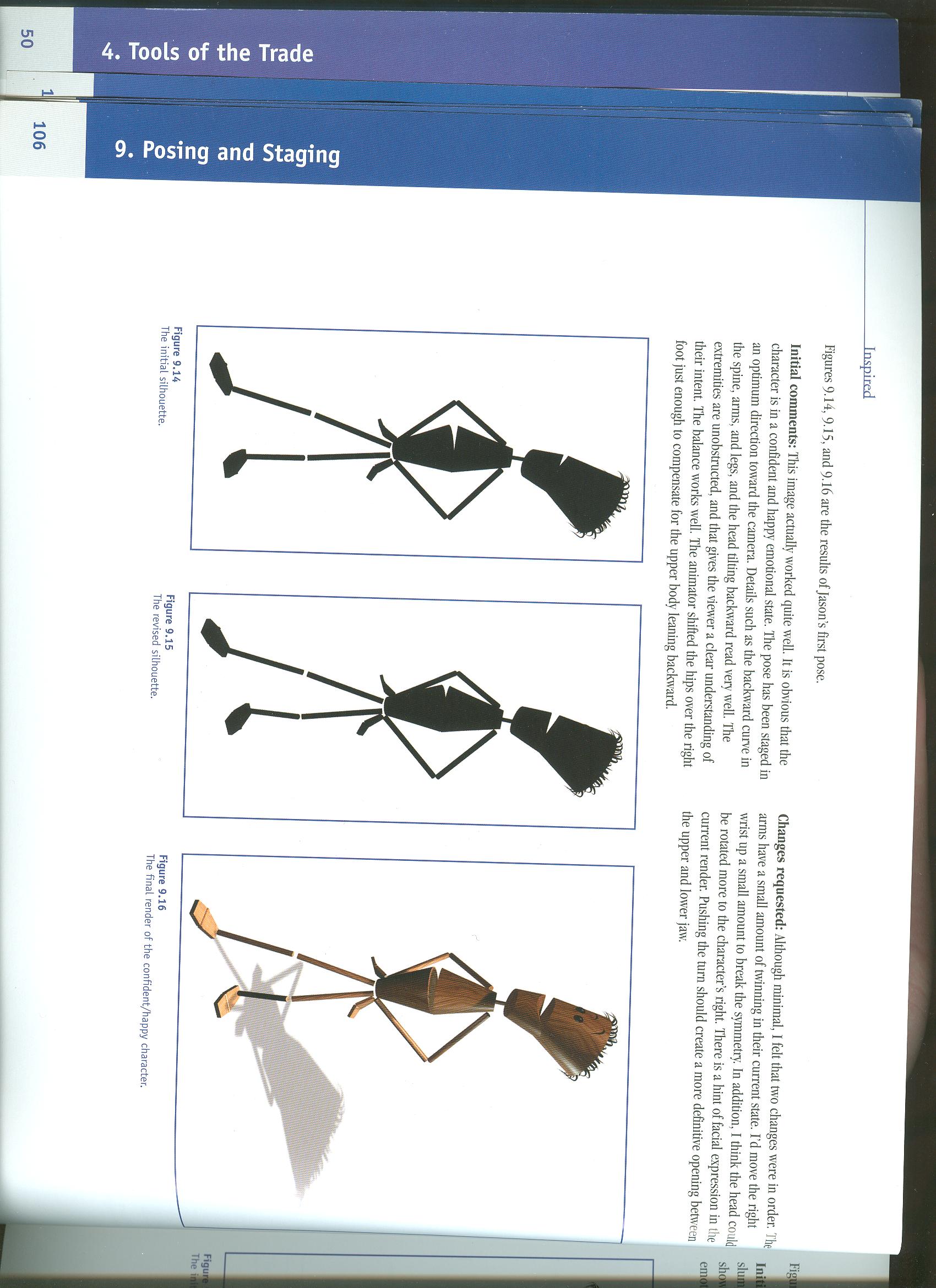 Strong Silhouettes
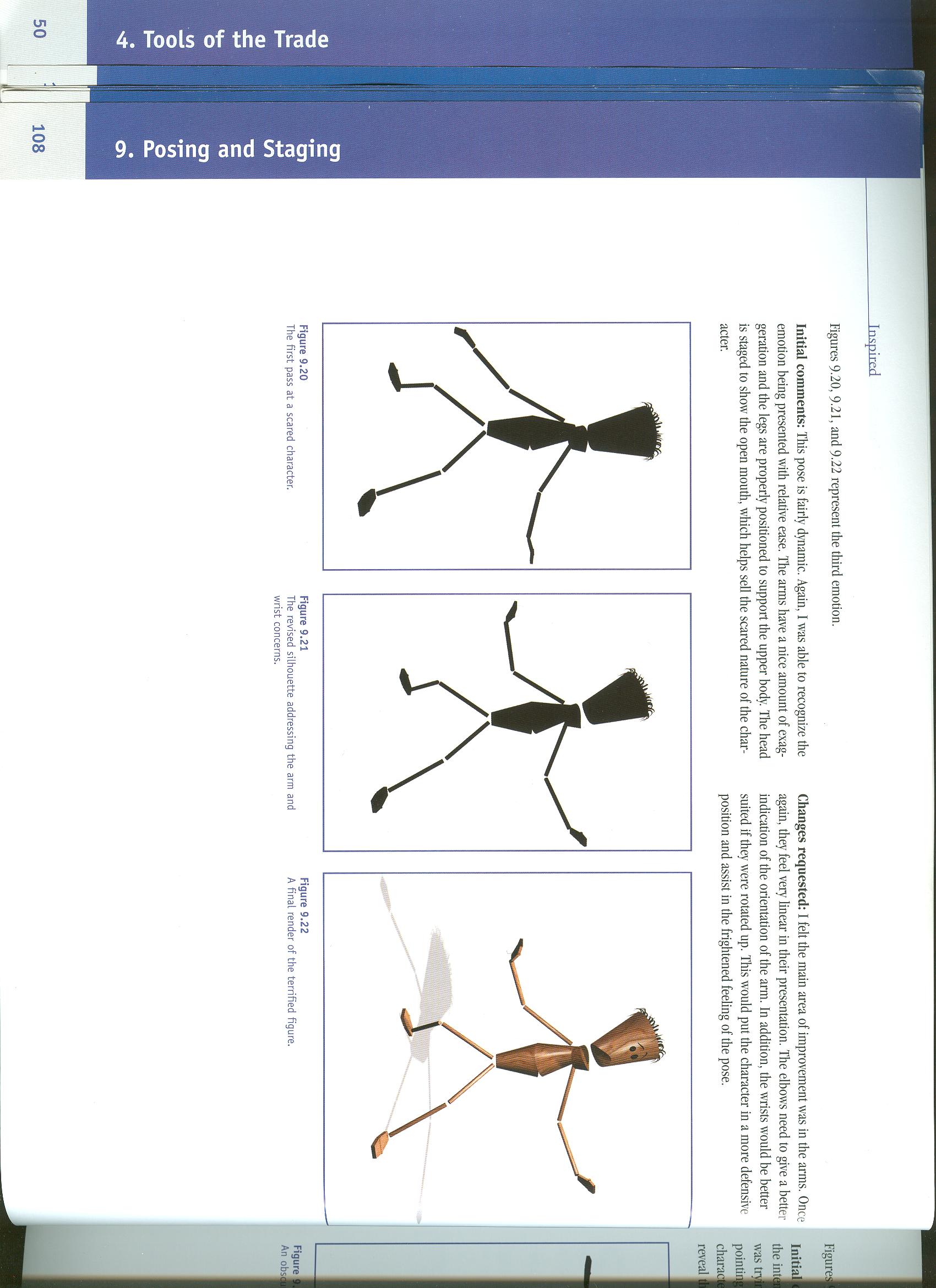 Strong Silhouettes
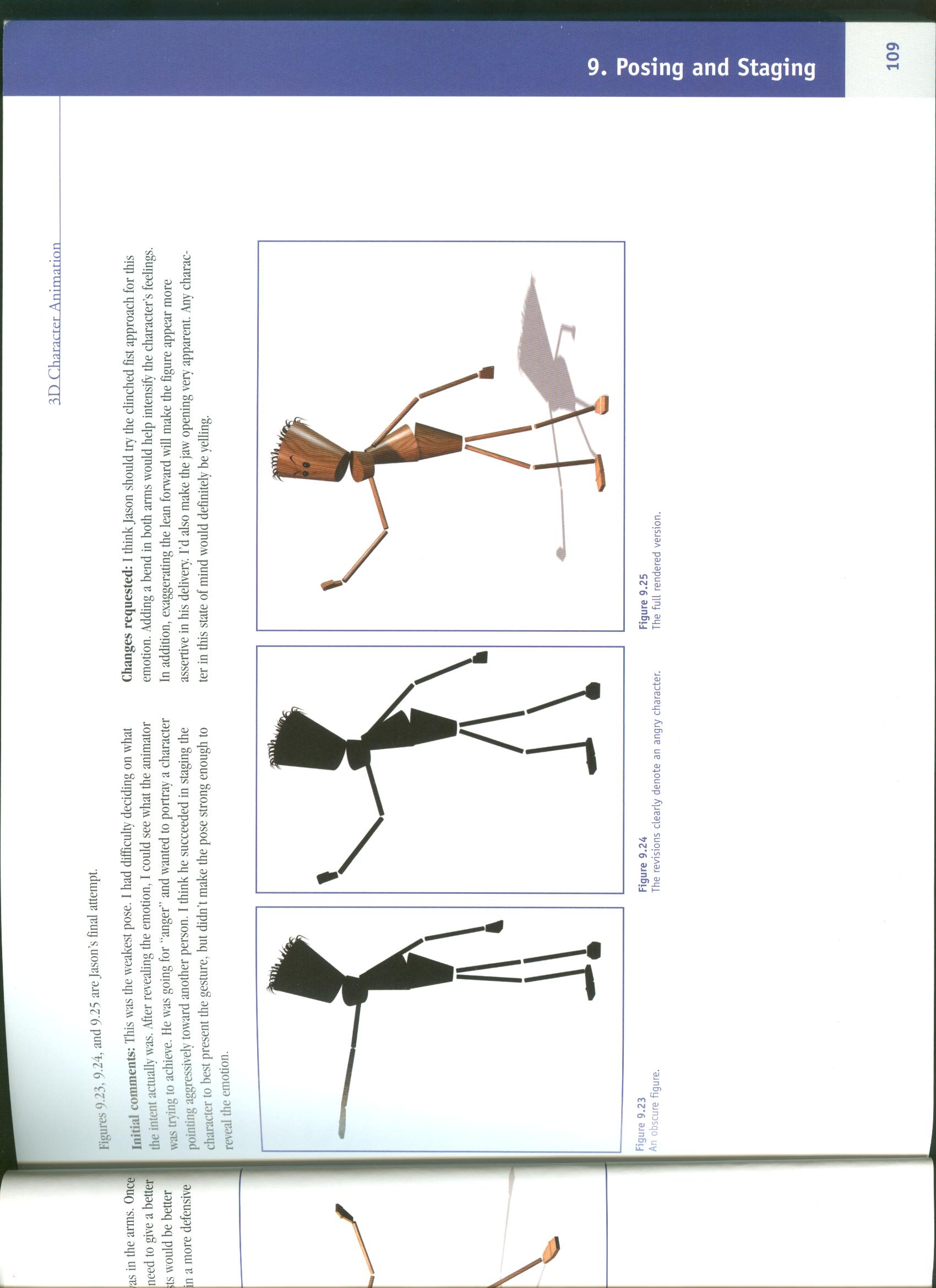 Strong Silhouettes
Clear Pose Lines
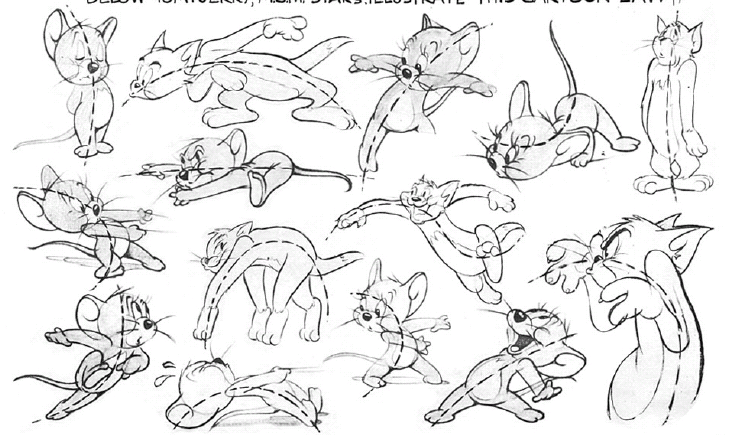 Clear Lines of Action
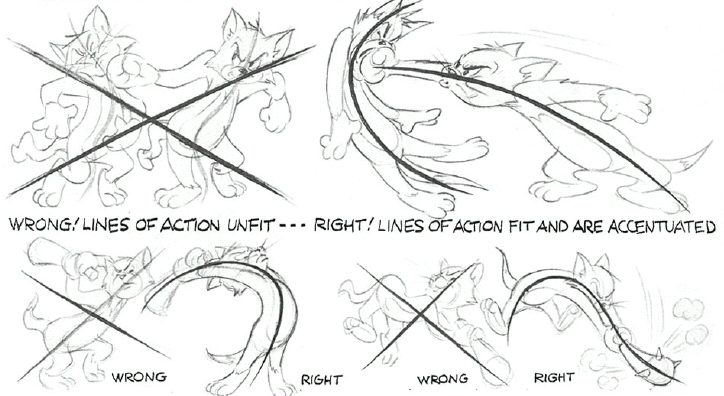 Clear Lines of Action
Side view is clear




			Top view is unclear
Lecture Overview
Project Advice
Anticipation
each action is a micronarrative
Staging
of Character (Silhouette)
of Camera (Composition)
When it comes to Composition:
Strive for Clarity, Clarity, Clarity
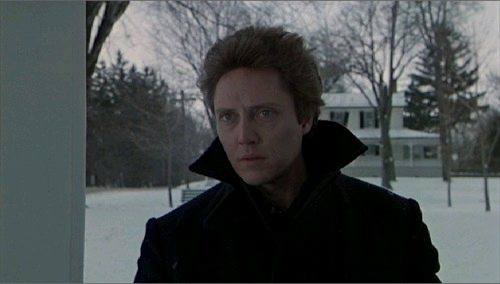 When it comes to Composition:
Strive for Clarity, Clarity, Clarity


If the audience can’t clearly see the action,
the shot wont have much meaning anyway.
Imagine your audience is
1/3 as interested
as you are.
Camera Angle First!
Set up camera BEFORE you begin animating
Concentrate on what the camera sees and animate around that.
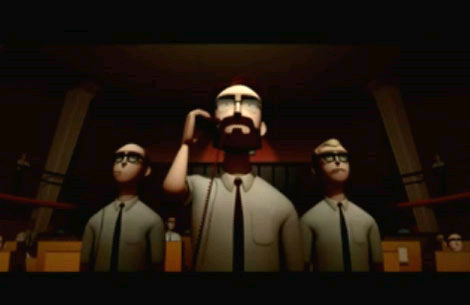 Camera Angle First!
Set up camera BEFORE you begin animating
Concentrate on what the camera sees and animate around that.
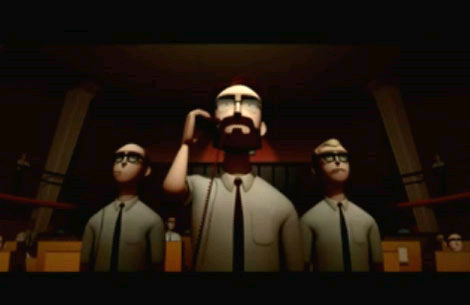 Finding the Right Distance
Long
Shot is about “where and when”
Good for establishing shots
Broad and clear description of space
Characters look small in the world
Medium
Shot is about “who and what”
Character actions in world
Close Up
Shot is about “who and how do they feel”
Characters in emotional relationship to each other
Finding the Right Angle
High—looking down at character
Characters look weak and small
Audience is powerful / adult
Eye-line—looking horizontally straight at character
“Transparent” view, feels “unmediated”
Characters appear normal
Low—looking up at character
Character appear powerful and large
Audience is weak / childlike
Negative Space has Meaning
Can signify lack, that’s something missing
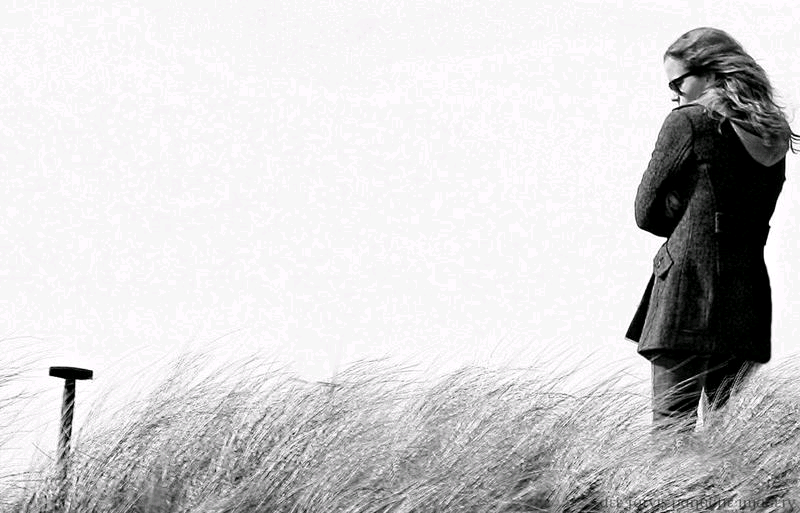 Negative Space has Meaning
Opens the space where character is going. Lies dormant, then is activated.
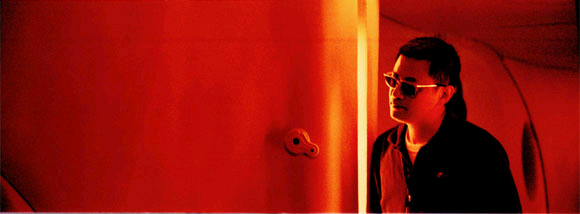 Negative Space has Meaning
Signifies potential, the future…
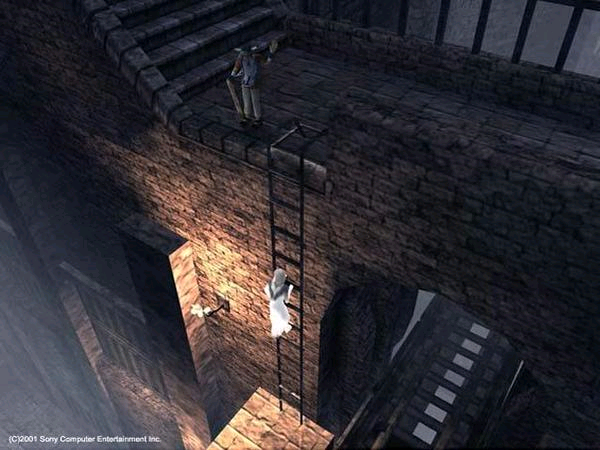 Rule of Thirds
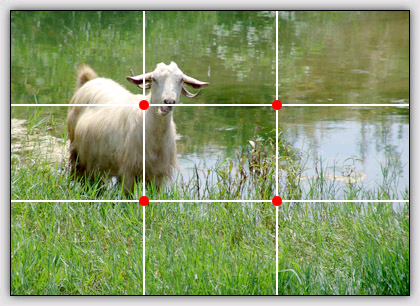 Which is more interesting?
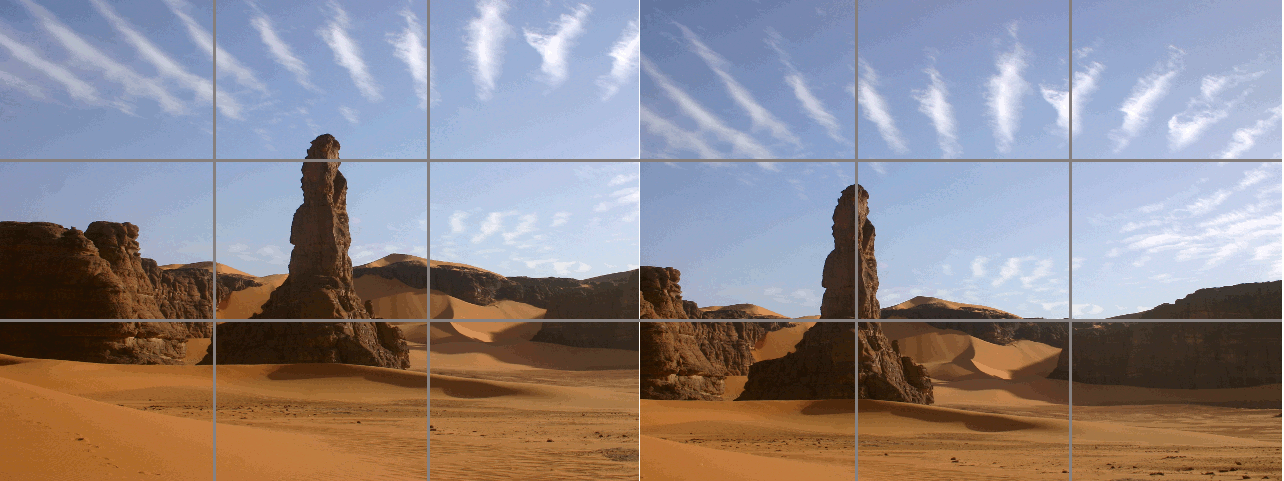 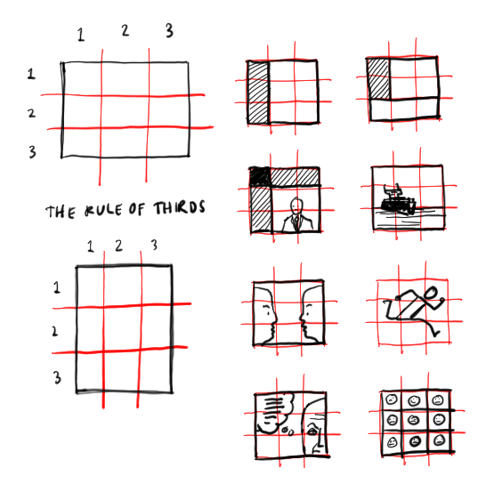